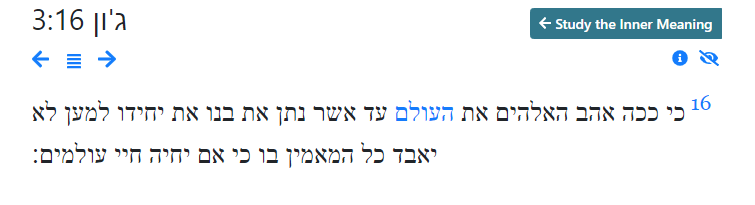 ק     Qoph
145 耶和華啊，我一心呼籲你，求你應允我，我必謹守你的律例。146 我向你呼籲，求你救我，我要遵守你的法度。147 我趁天未亮呼求，我仰望了你的言語。148 我趁夜更未換，將眼睜開，為要思想你的話語。149 求你照你的慈愛聽我的聲音，耶和華啊，求你照你的典章將我救活。150 追求奸惡的人臨近了，他們遠離你的律法。151 耶和華啊，你與我相近，你一切的命令盡都真實。152 我因學你的法度，久已知道是你永遠立定的。
145 קָרָ֣אתִי בְכָל־לֵ֭ב עֲנֵ֥נִי יְהוָ֗ה חֻקֶּ֥יךָ אֶצֹּֽרָה׃ 146 קְרָאתִ֥יךָ הוֹשִׁיעֵ֑נִי וְ֝אֶשְׁמְרָ֗ה עֵדֹתֶֽיךָ׃ 147 קִדַּ֣מְתִּי בַ֭נֶּשֶׁף וָאֲשַׁוֵּ֑עָה לִדְבָרְיךָ֥ יִחָֽלְתִּי׃ 148 קִדְּמ֣וּ עֵ֭ינַי אַשְׁמֻרֹ֑ות לָ֝שִׂ֗יחַ בְּאִמְרָתֶֽךָ׃ 149 קֹ֭ולִי שִׁמְעָ֣ה כְחַסְדֶּ֑ךָ יְ֝הוָ֗ה כְּֽמִשְׁפָּטֶ֥ךָ חַיֵּֽנִי׃ 150 קָ֭רְבוּ רֹדְפֵ֣י זִמָּ֑ה מִתּוֹרָתְךָ֥ רָחָֽקוּ׃ 151 קָרֹ֣וב אַתָּ֣ה יְהוָ֑ה וְֽכָל־מִצְוֹתֶ֥יךָ אֱמֶֽת׃ 152 קֶ֣דֶם יָ֭דַעְתִּי מֵעֵדֹתֶ֑יךָ כִּ֖י לְעוֹלָ֣ם יְסַדְתָּֽם׃
ר    Resh
153 求你看顧我的苦難，搭救我，因我不忘記你的律法。154 求你為我辨屈，救贖我，照你的話將我救活。155 救恩遠離惡人，因為他們不尋求你的律例。156 耶和華啊，你的慈悲本為大，求你照你的典章將我救活。157 逼迫我的、抵擋我的很多，我卻沒有偏離你的法度。158 我看見奸惡的人就甚憎惡，因為他們不遵守你的話。159 你看我怎樣愛你的訓詞，耶和華啊，求你照你的慈愛將我救活。160 你話的總綱是真實，你一切公義的典章是永遠長存。
153 רְאֵֽה־עָנְיִ֥י וְחַלְּצֵ֑נִי כִּי־תֹֽ֝ורָתְךָ֗ לֹ֣א שָׁכָֽחְתִּי׃ 154 רִיבָ֣ה רִ֭יבִי וּגְאָלֵ֑נִי לְאִמְרָתְךָ֥ חַיֵּֽנִי׃ 155 רָחֹ֣וק מֵרְשָׁעִ֣ים יְשׁוּעָ֑ה כִּֽי־חֻ֝קֶּיךָ לֹ֣א דָרָֽשׁוּ׃ 156 רַחֲמֶ֖יךָ רַבִּ֥ים׀ יְהוָ֑ה כְּֽמִשְׁפָּטֶ֥יךָ חַיֵּֽנִי׃ 157 רַ֭בִּים רֹדְפַ֣י וְצָרָ֑י מֵ֝עֵדְוֹתֶ֗יךָ לֹ֣א נָטִֽיתִי׃ 158 רָאִ֣יתִי בֹ֭גְדִים וָֽאֶתְקוֹטָ֑טָה אֲשֶׁ֥ר אִ֝מְרָתְךָ֗ לֹ֣א שָׁמָֽרוּ׃ 159 רְ֭אֵה כִּי־פִקּוּדֶ֣יךָ אָהָ֑בְתִּי יְ֝הוָ֗ה כְּֽחַסְדְּךָ֥ חַיֵּֽנִי׃ 160 רֹאשׁ־דְּבָרְךָ֥ אֱמֶ֑ת וּ֝לְעוֹלָ֗ם כָּל־מִשְׁפַּ֥ט צִדְקֶֽךָ׃
詩篇129
上行之詩。​1 以色列當說：「從我幼年以來，敵人屢次苦害我。2 從我幼年以來，敵人屢次苦害我，卻沒有勝了我。3 如同扶犁的在我背上扶犁而耕，耕的犁溝甚長。」4 耶和華是公義的，他砍斷了惡人的繩索。5 願恨惡錫安的都蒙羞退後！6 願他們像房頂上的草，未長成而枯乾，7 收割的不夠一把，捆禾的也不滿懷，8 過路的也不說：「願耶和華所賜的福歸於你們，我們奉耶和華的名給你們祝福！」
詩篇130
上行之詩。​1 耶和華啊，我從深處向你求告。2 主啊，求你聽我的聲音！願你側耳聽我懇求的聲音！3 主耶和華啊，你若究察罪孽，誰能站得住呢？4 但在你有赦免之恩，要叫人敬畏你。5 我等候耶和華，我的心等候，我也仰望他的話。6 我的心等候主，勝於守夜的等候天亮，勝於守夜的等候天亮。7 以色列啊，你當仰望耶和華，因他有慈愛，有豐盛的救恩。8 他必救贖以色列脫離一切的罪孽。
詩篇131
大衛上行之詩。​1 耶和華啊，我的心不狂傲，我的眼不高大，重大和測不透的事，我也不敢行。2 我的心平穩安靜，好像斷過奶的孩子在他母親的懷中，我的心在我裡面真像斷過奶的孩子。3 以色列啊，你當仰望耶和華，從今時直到永遠。